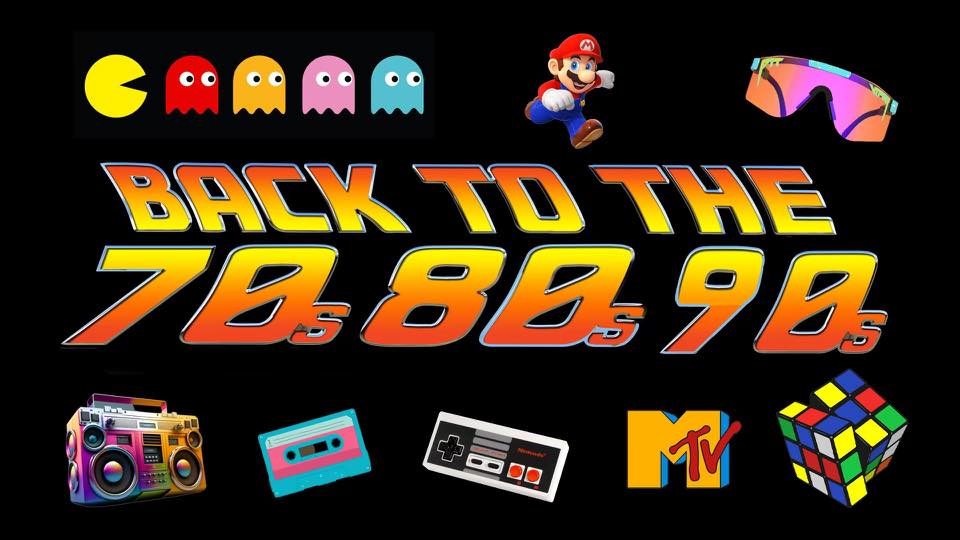 Do by:
Félix Poulin
Maxim Giguère
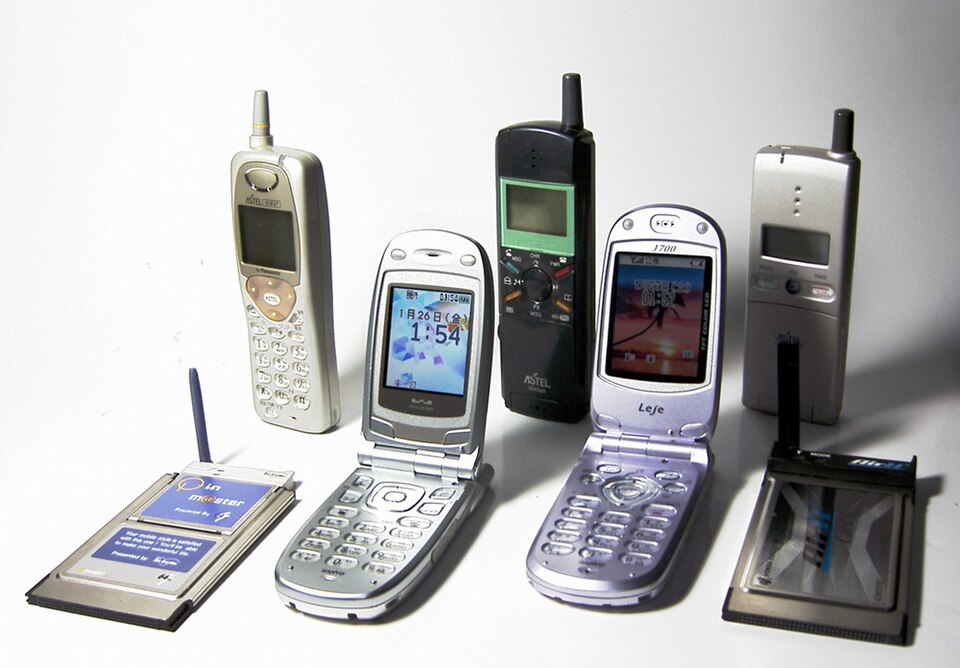 Comparative
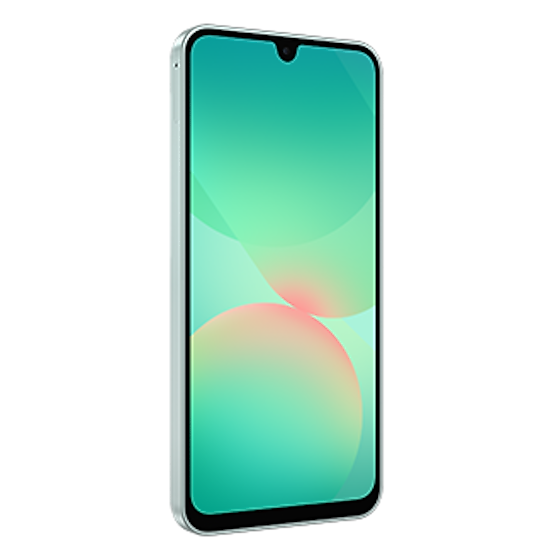 The phone today is more intelligent than in 80's
Comparative
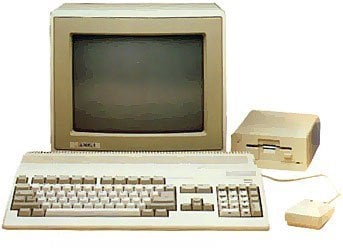 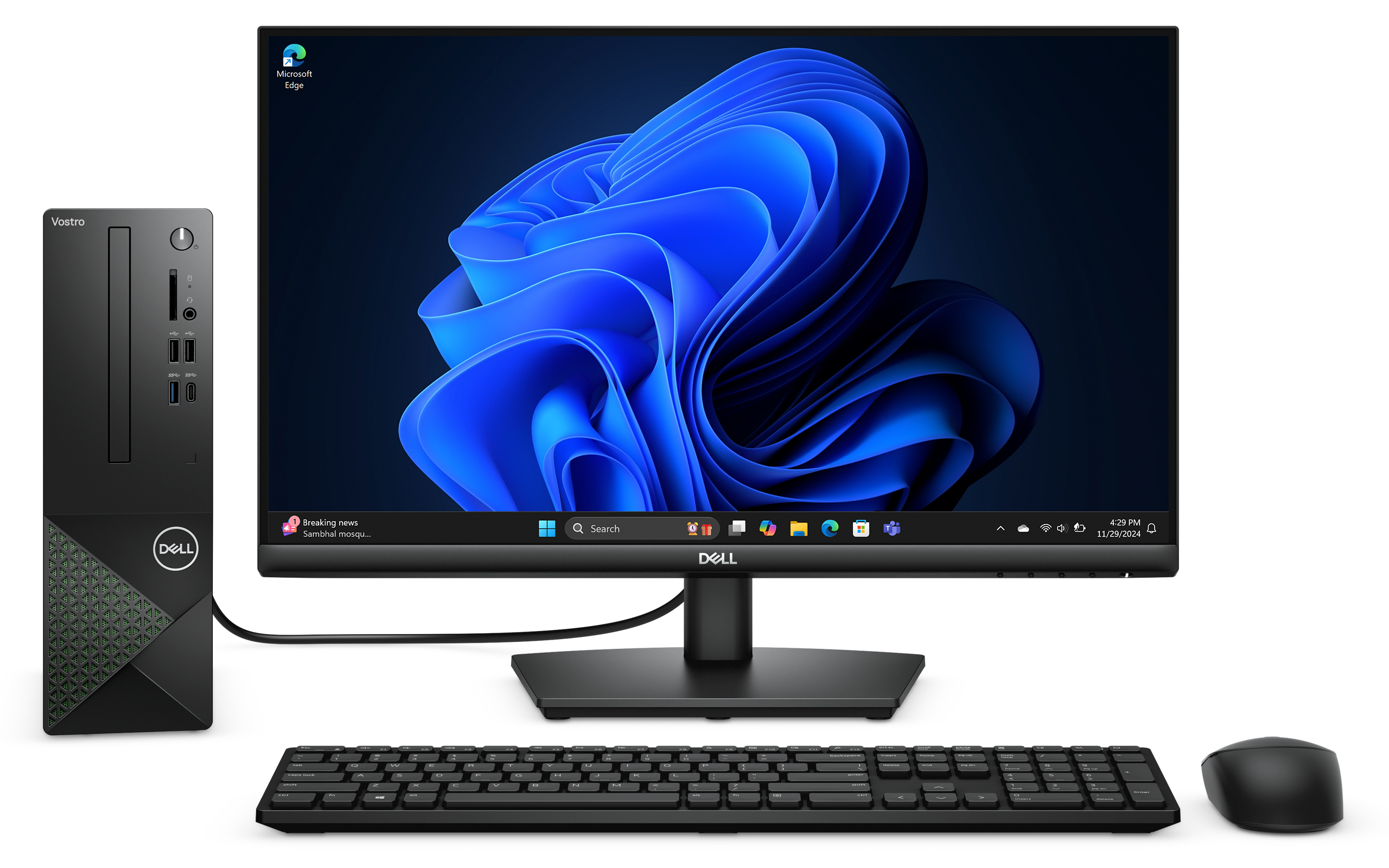 The computer in 80's is bigger than computer today
D
Superlative
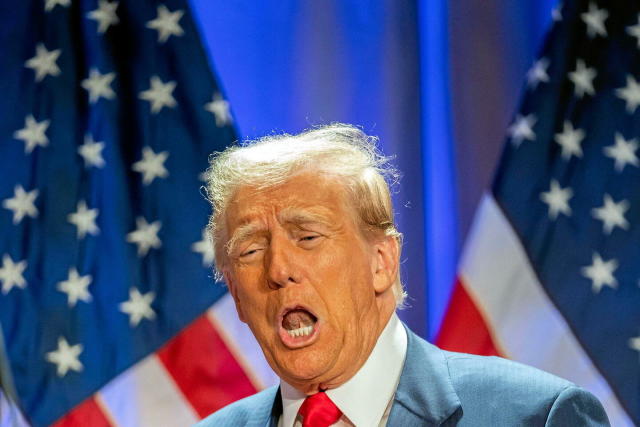 Donal trump is more dangerous than others
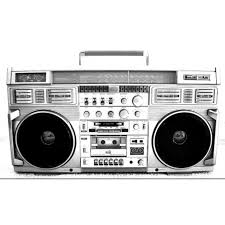 Comparative
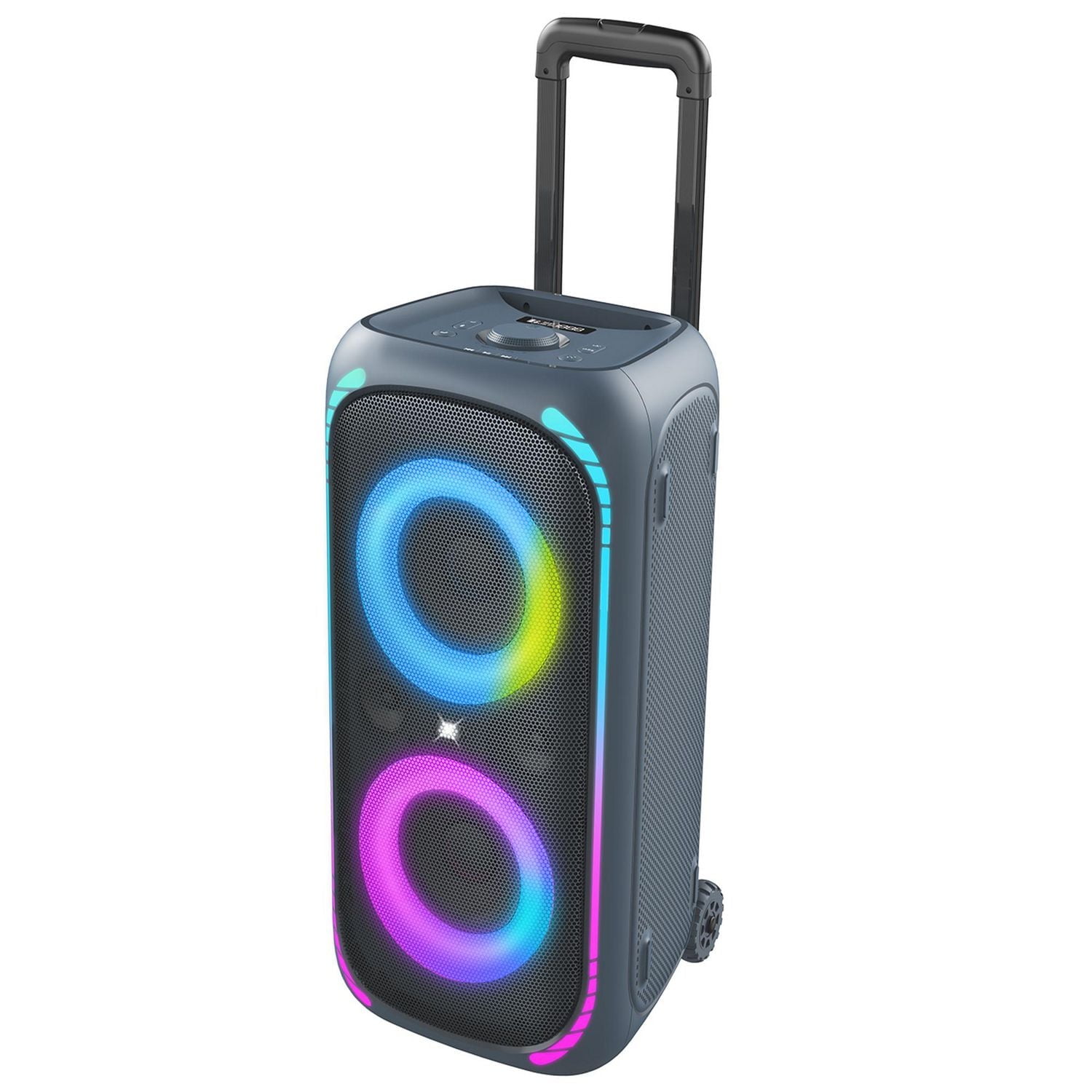 The radio today is more powerful than radio in 80's
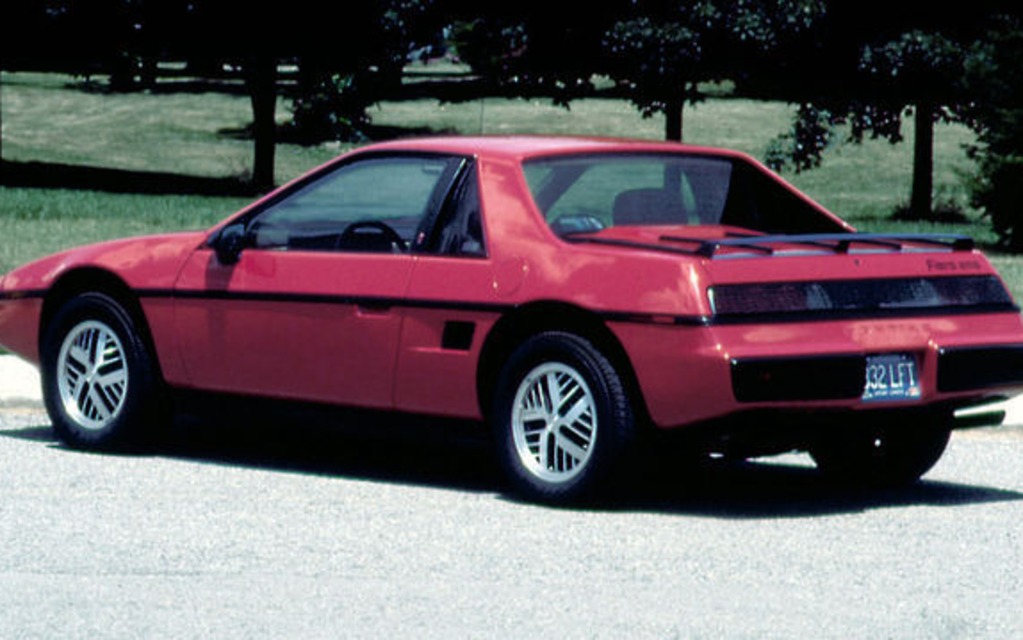 Comparative
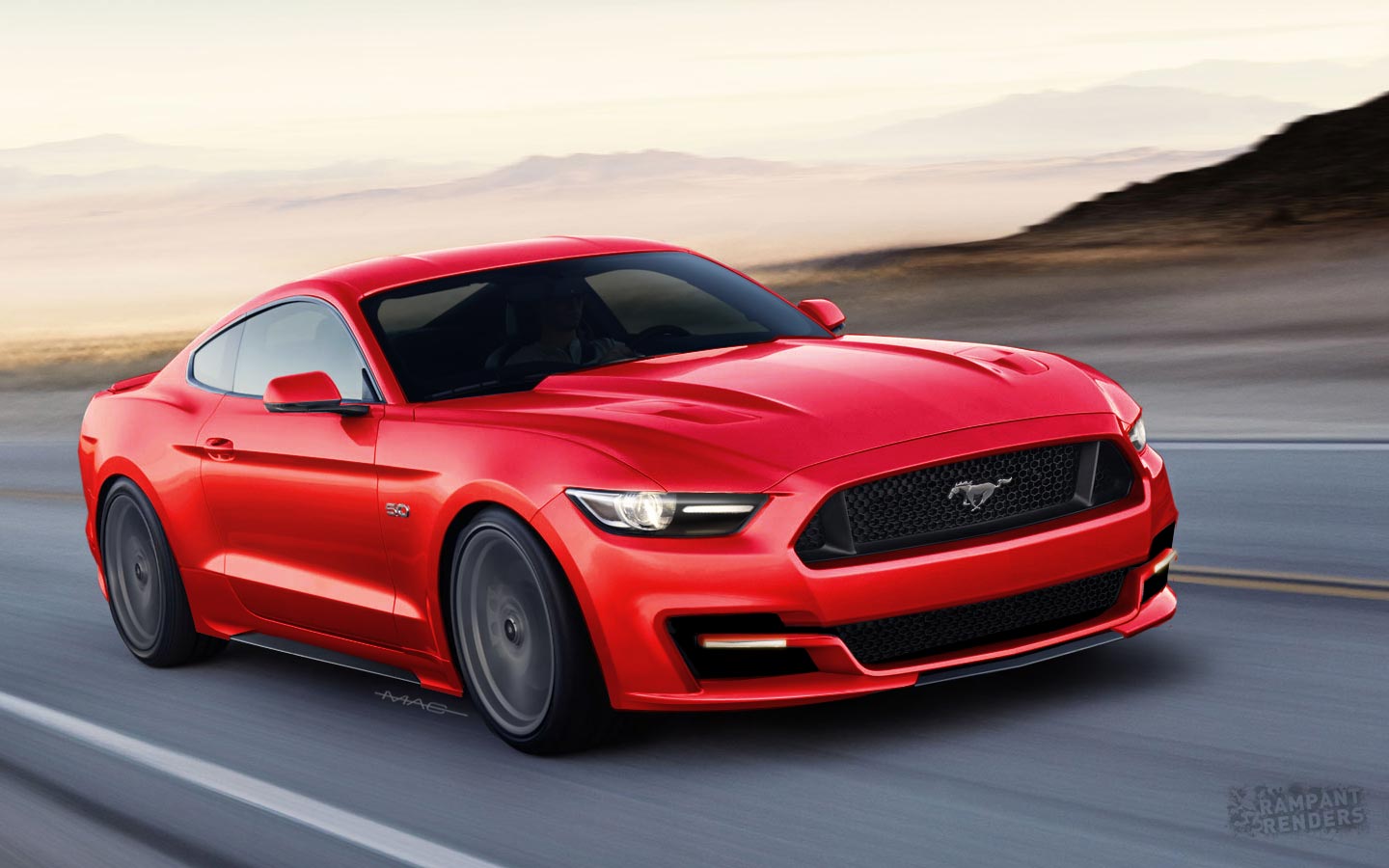 The cars today is faster than cars in 80's
Superlative
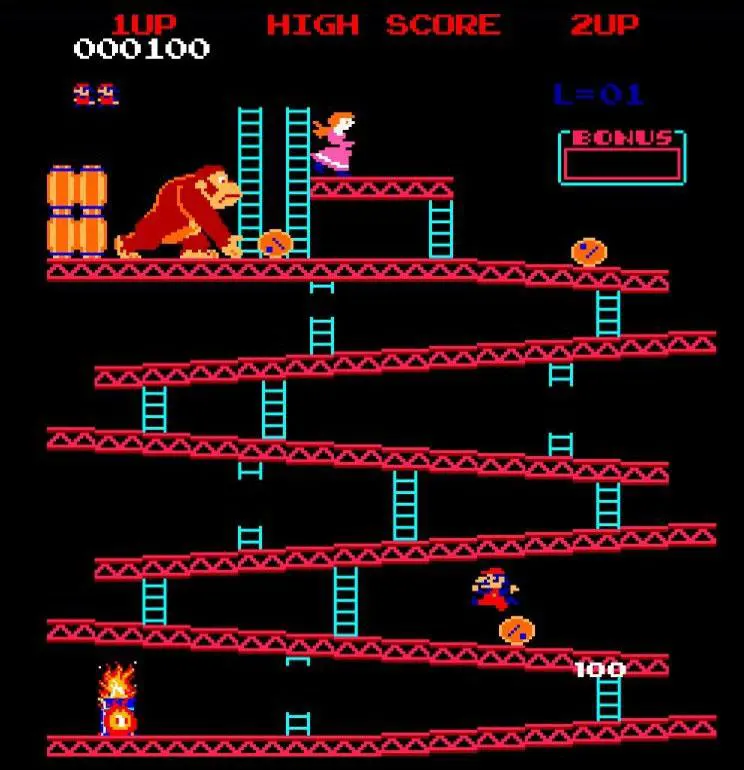 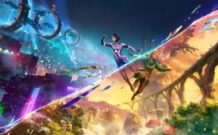 The quality today is the most beautiful
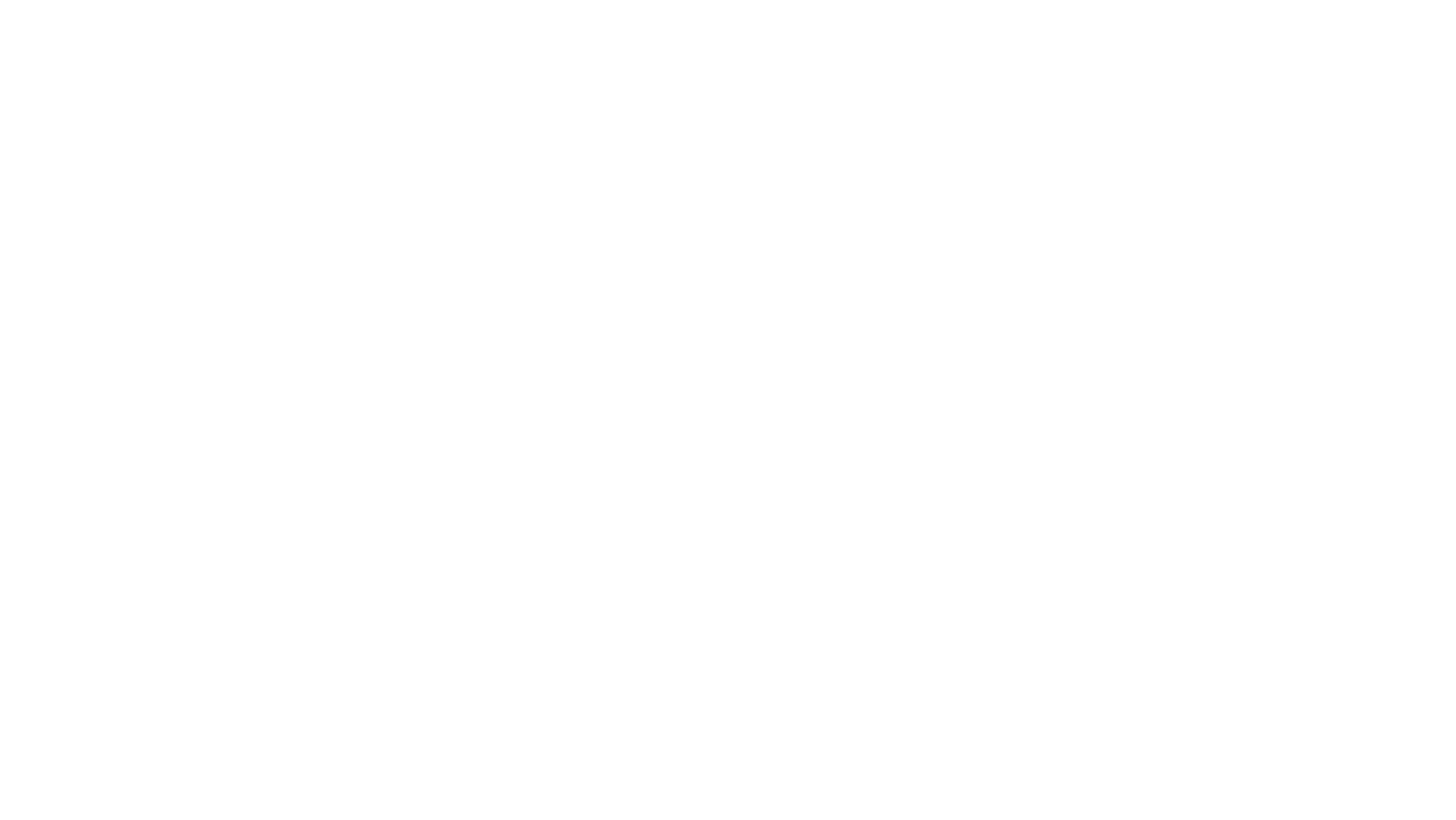 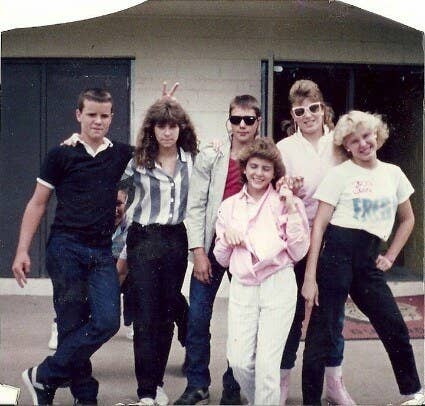 Comparative
The picture today is more beautiful than picture in 80's
Comparative
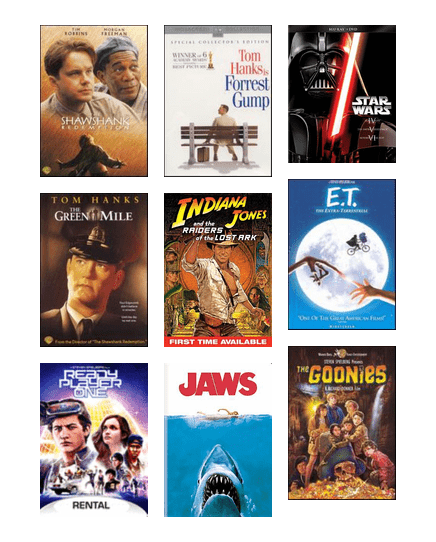 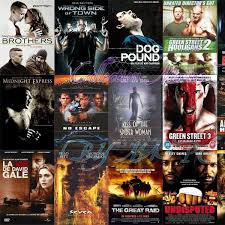 The movie today is more realistic than in 70's 80's
Superlative
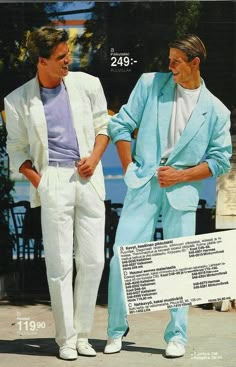 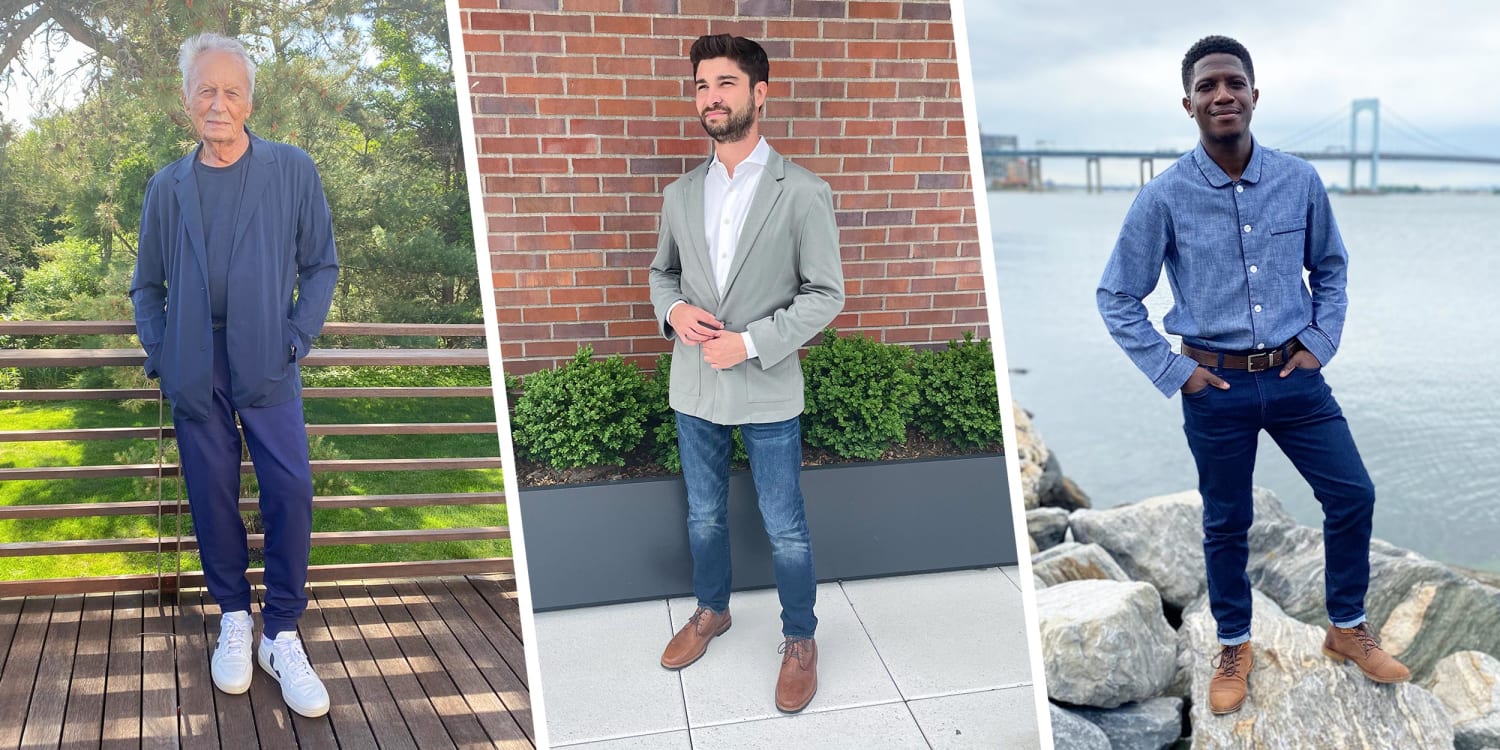 The clothes today is the most beautiful
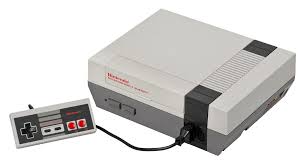 Comparative
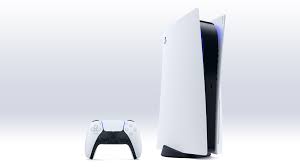 The console has a better graphic than before.
Superlative
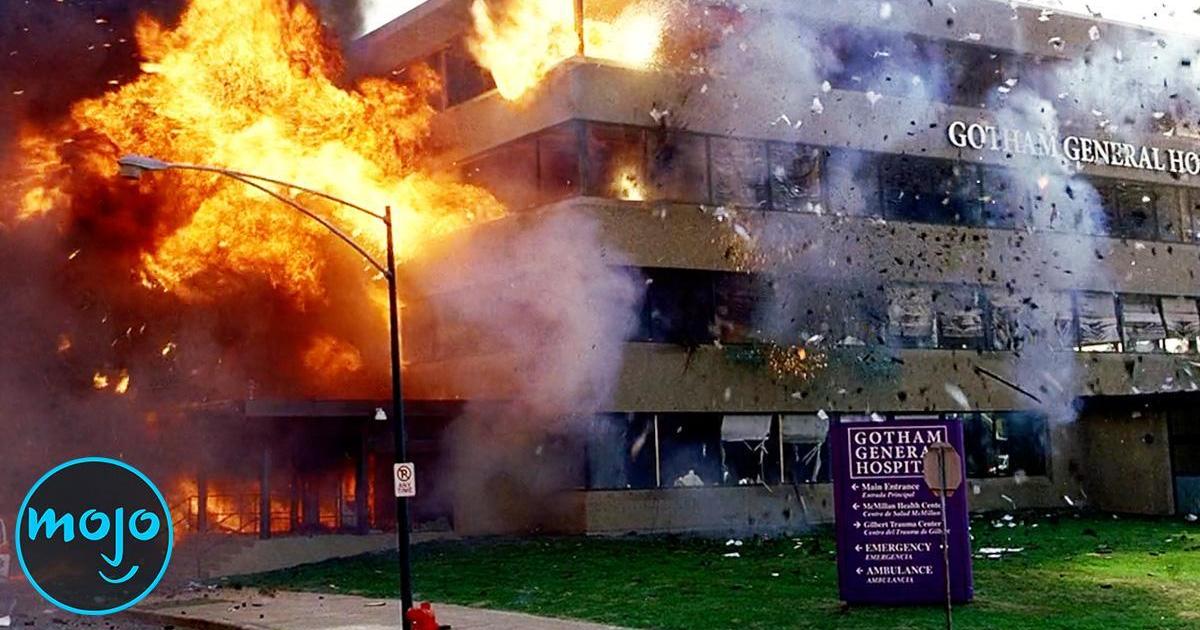 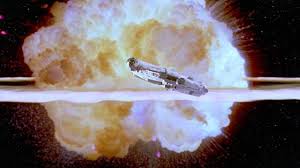 Before the special effects are the worst.
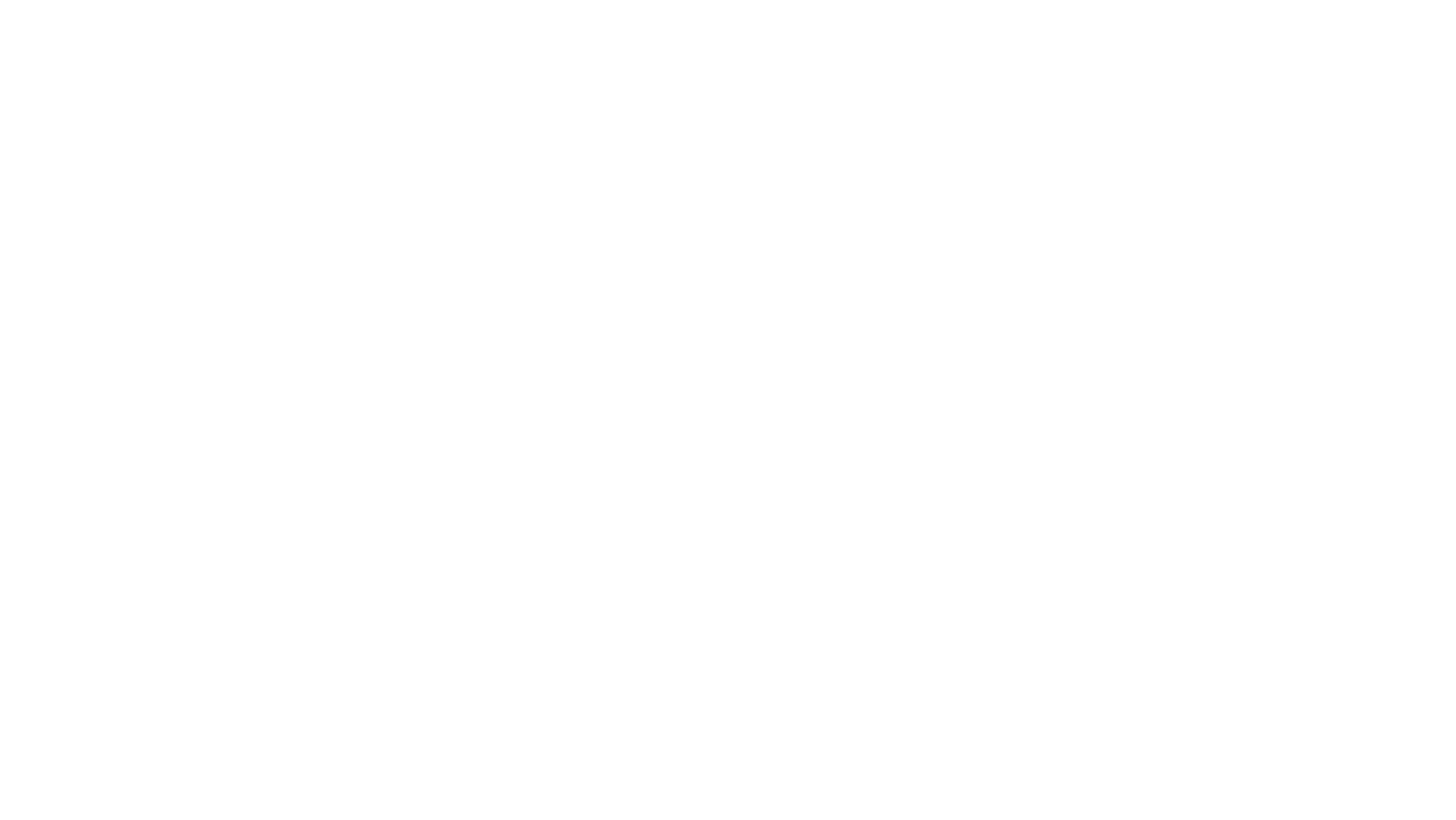 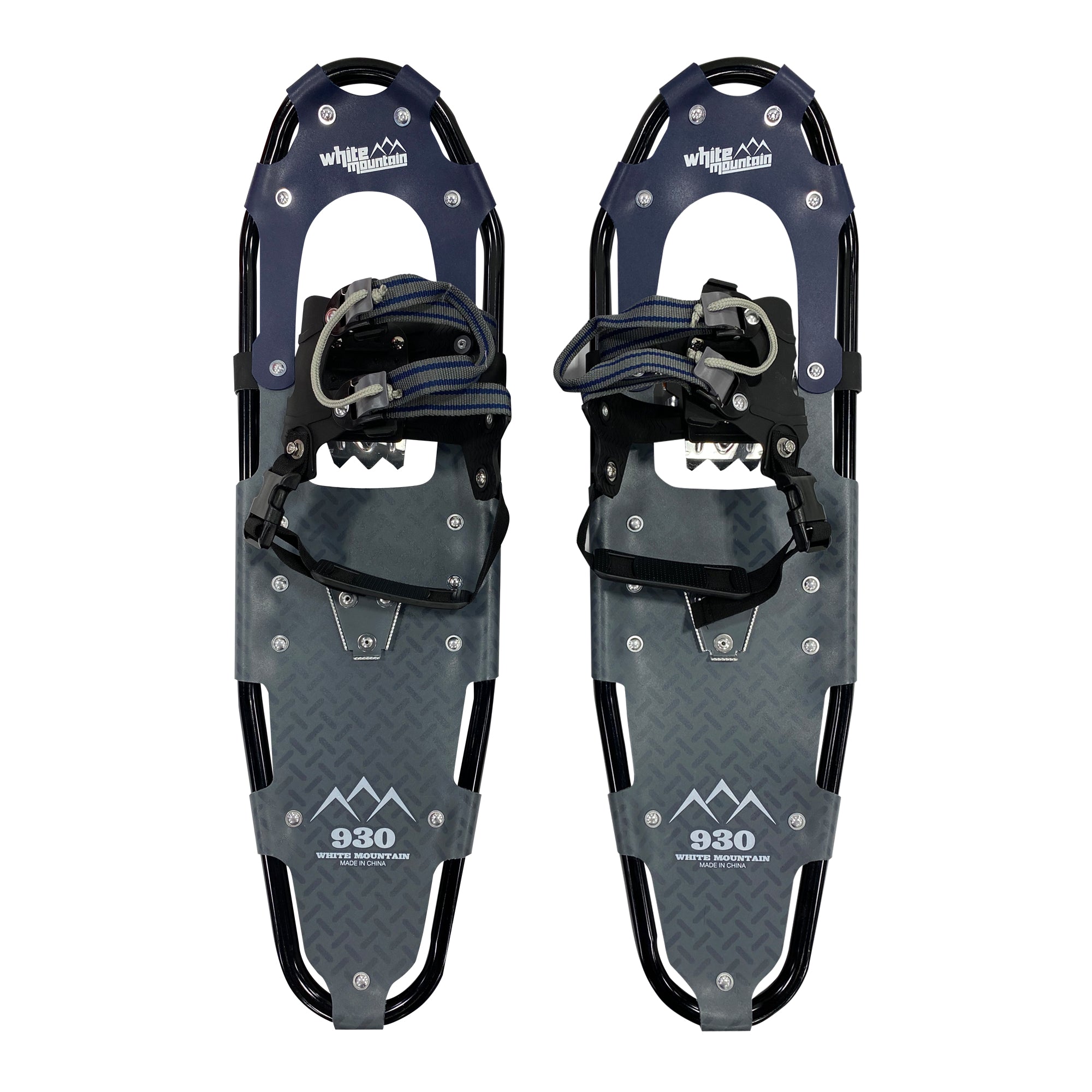 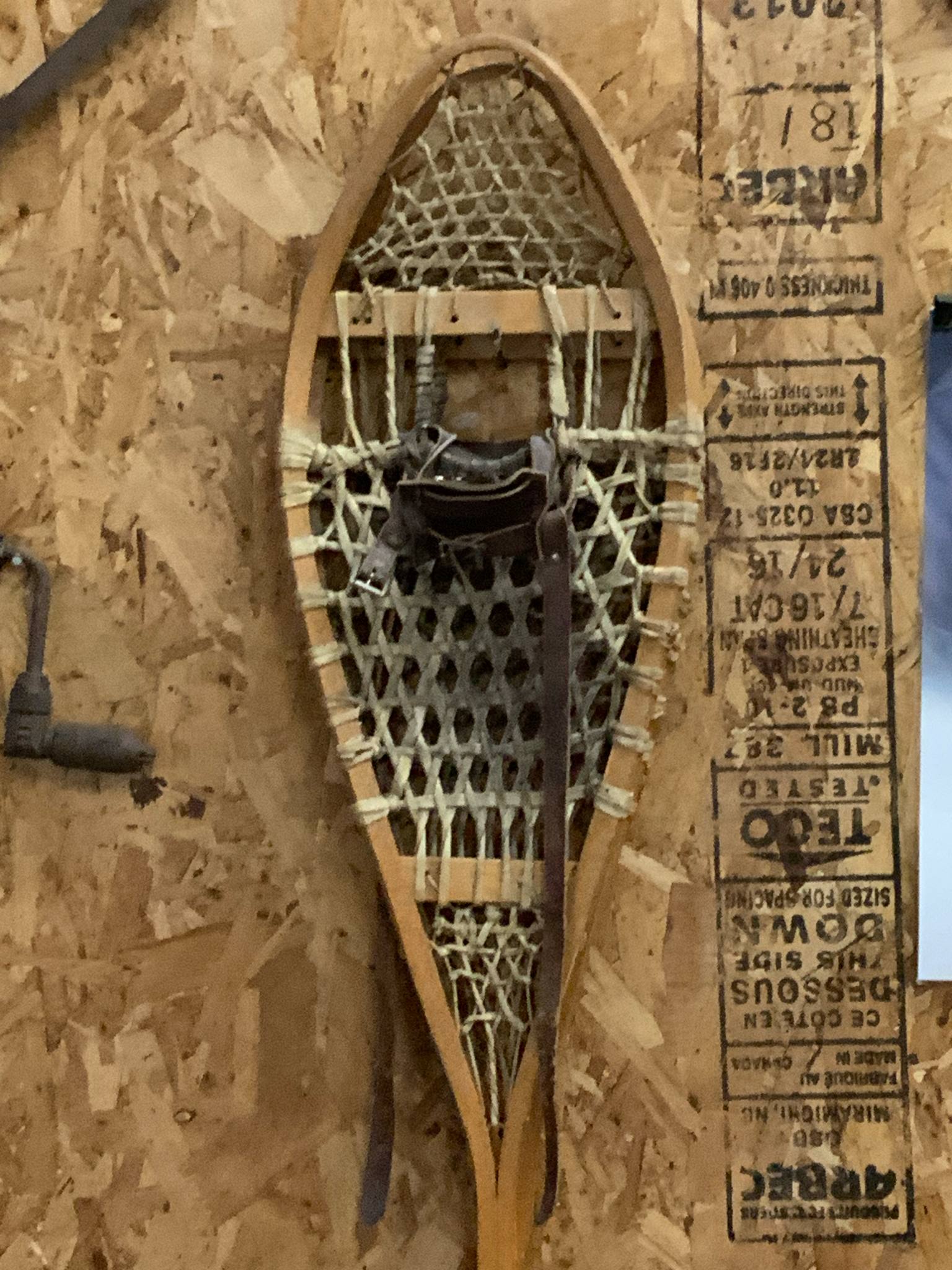 Today the racket are light than before.
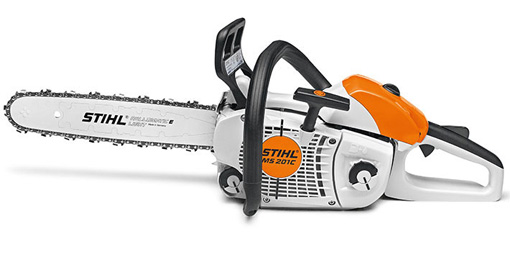 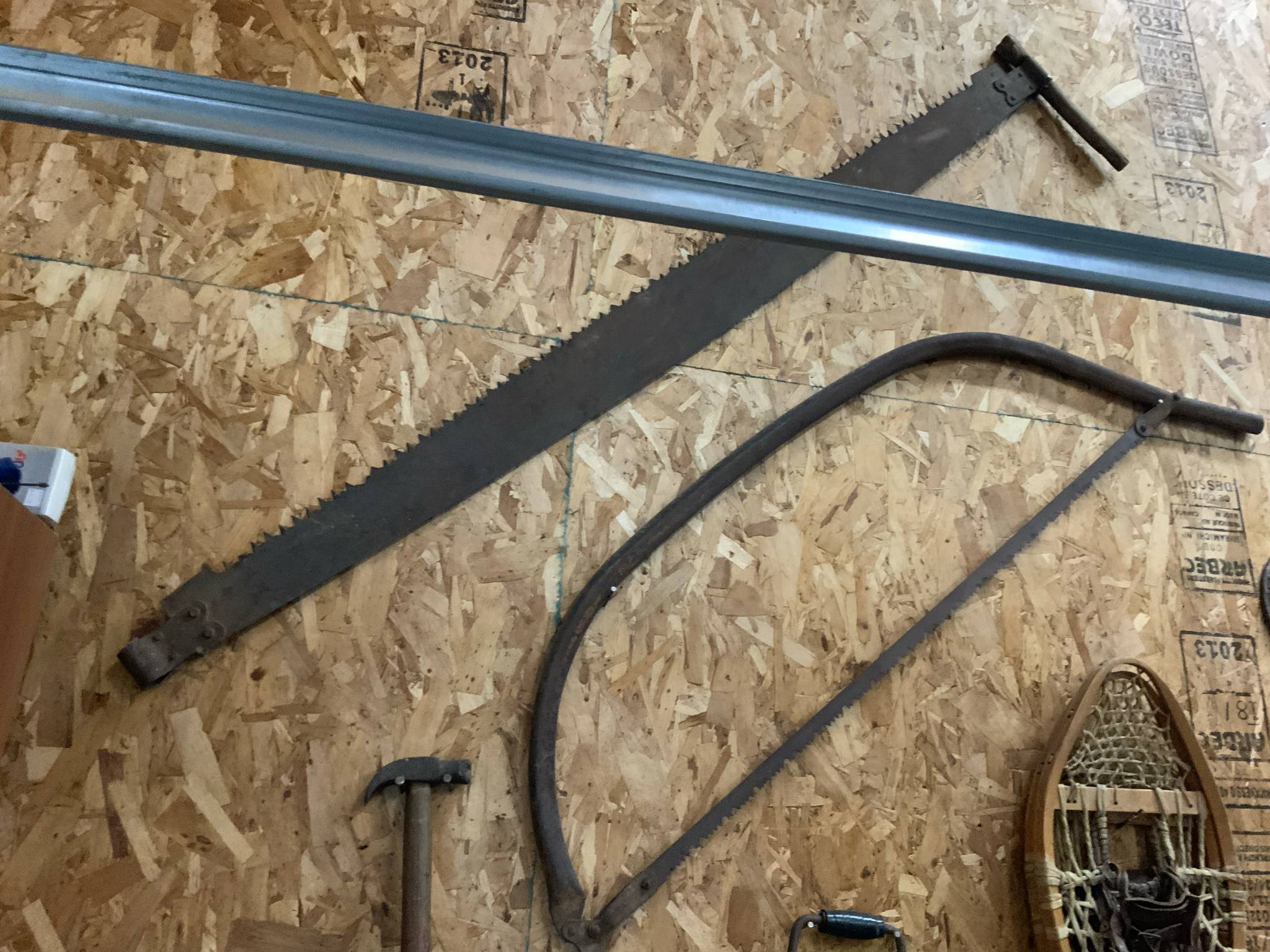 The chain saw is more fast than the godendard and the sciotte.
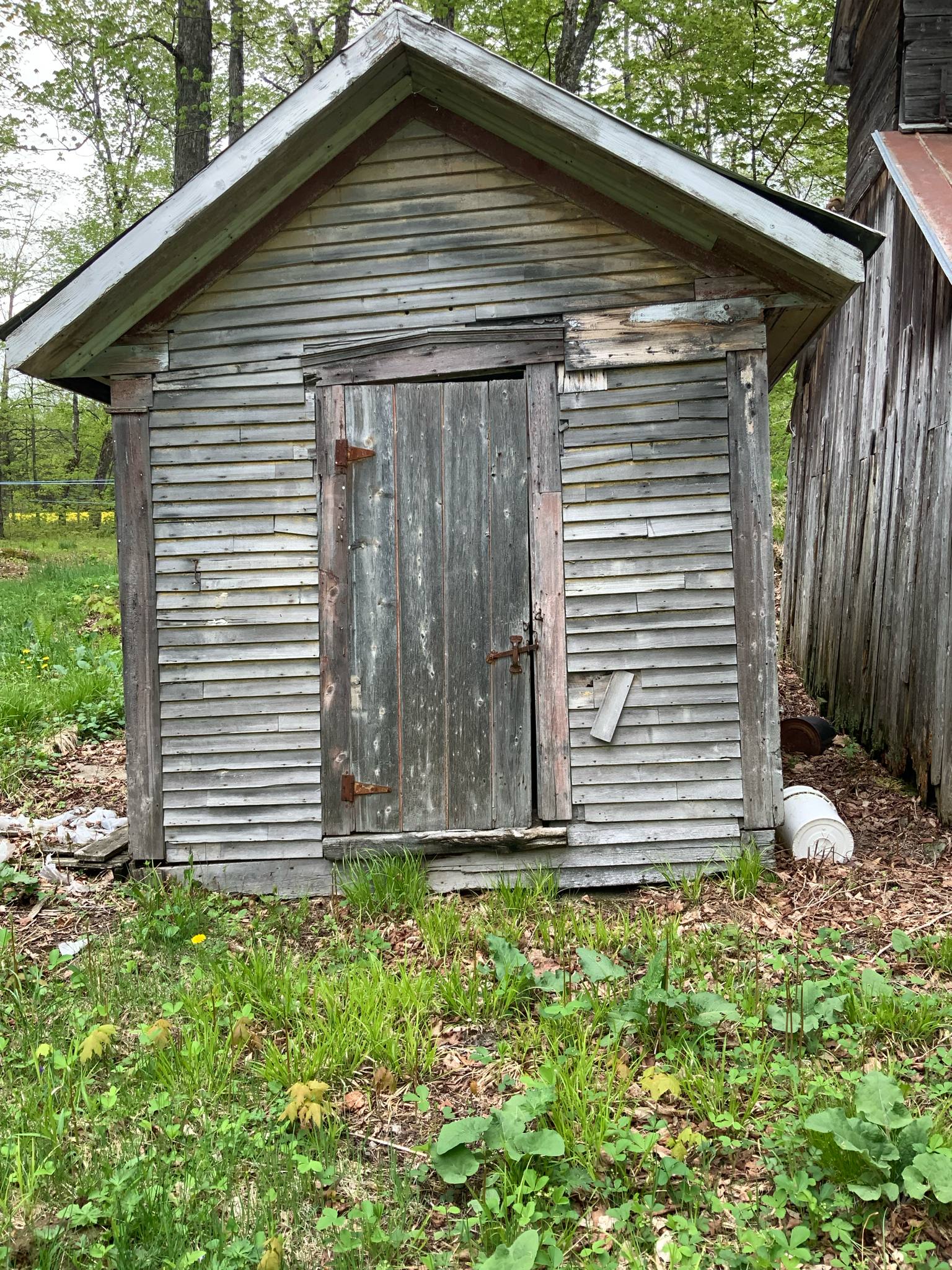 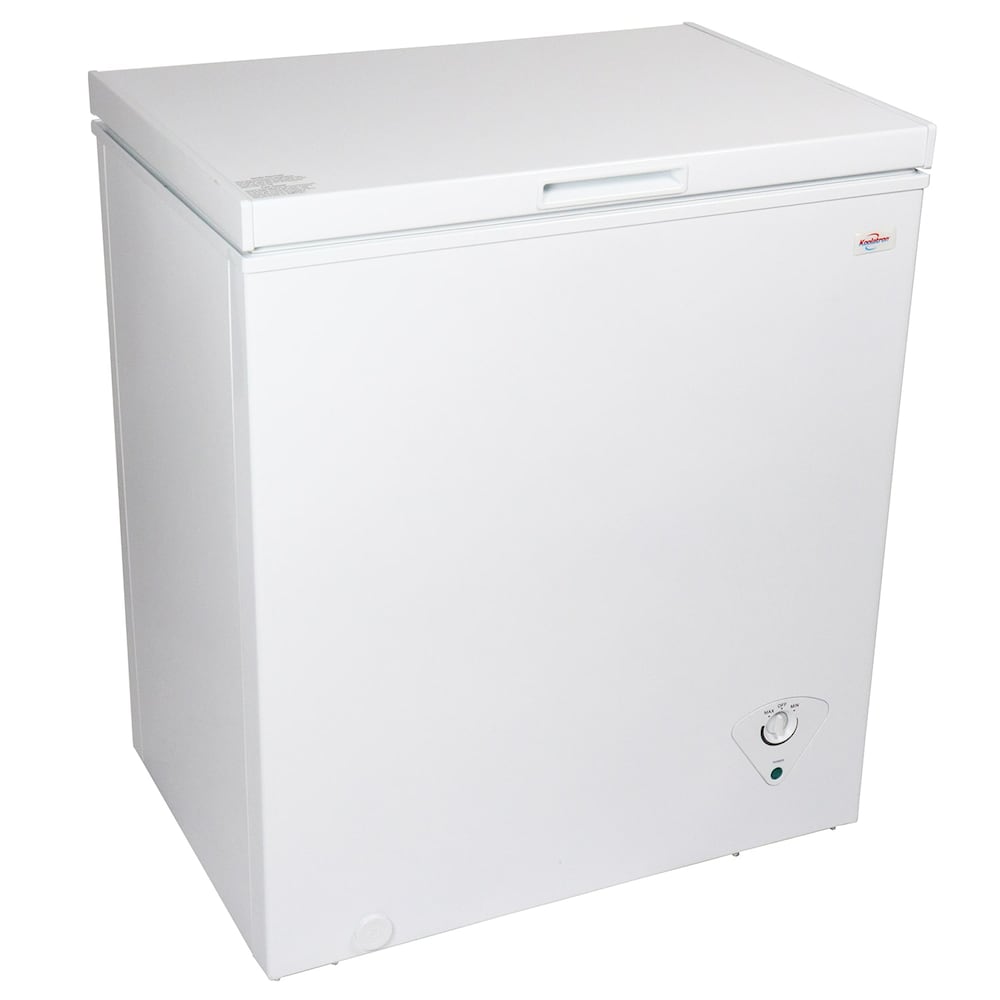 Before the freezer are the most bigger.
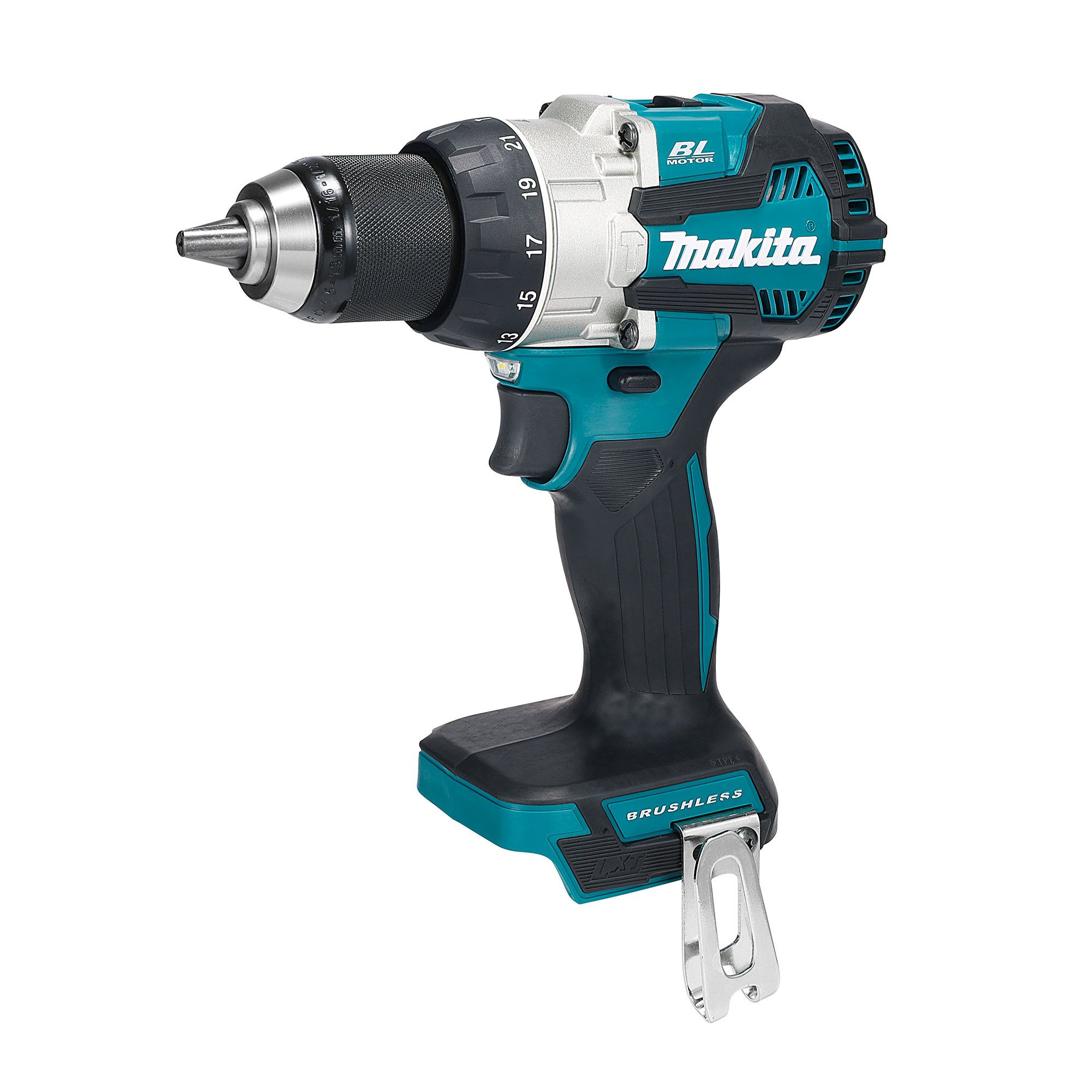 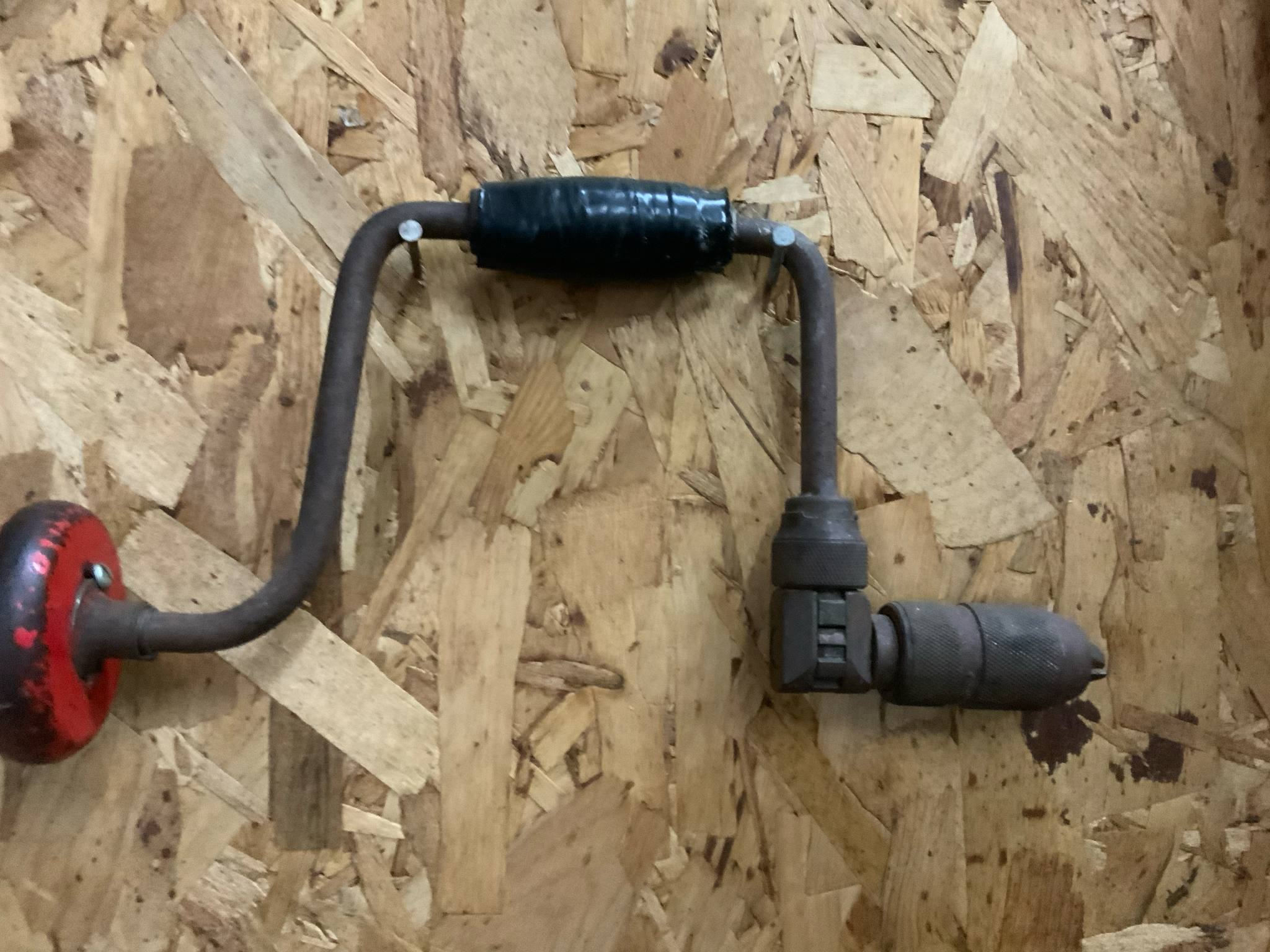 A crankshaft requires more strength than the drill.
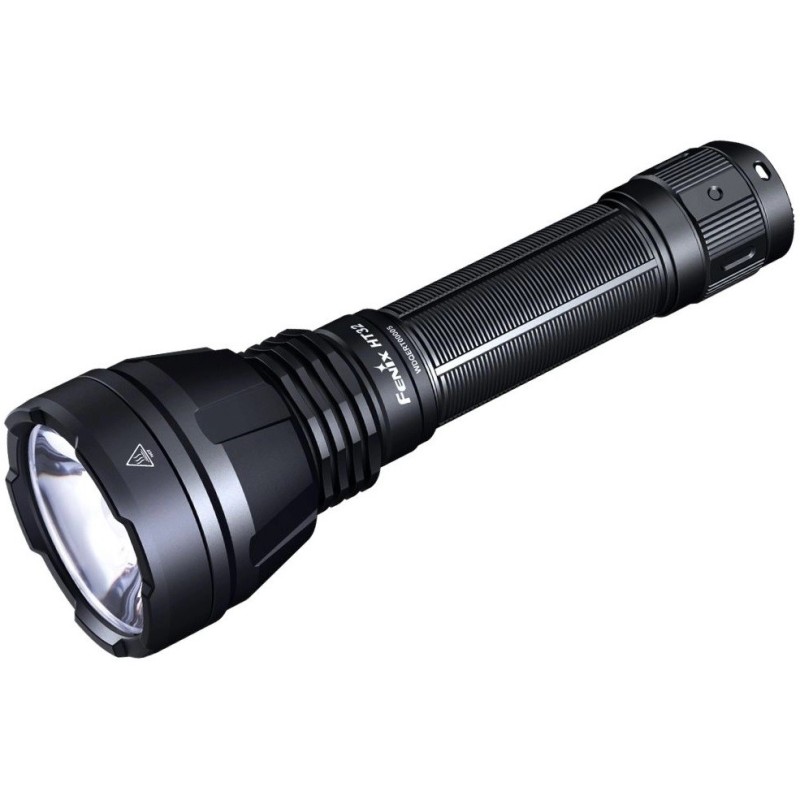 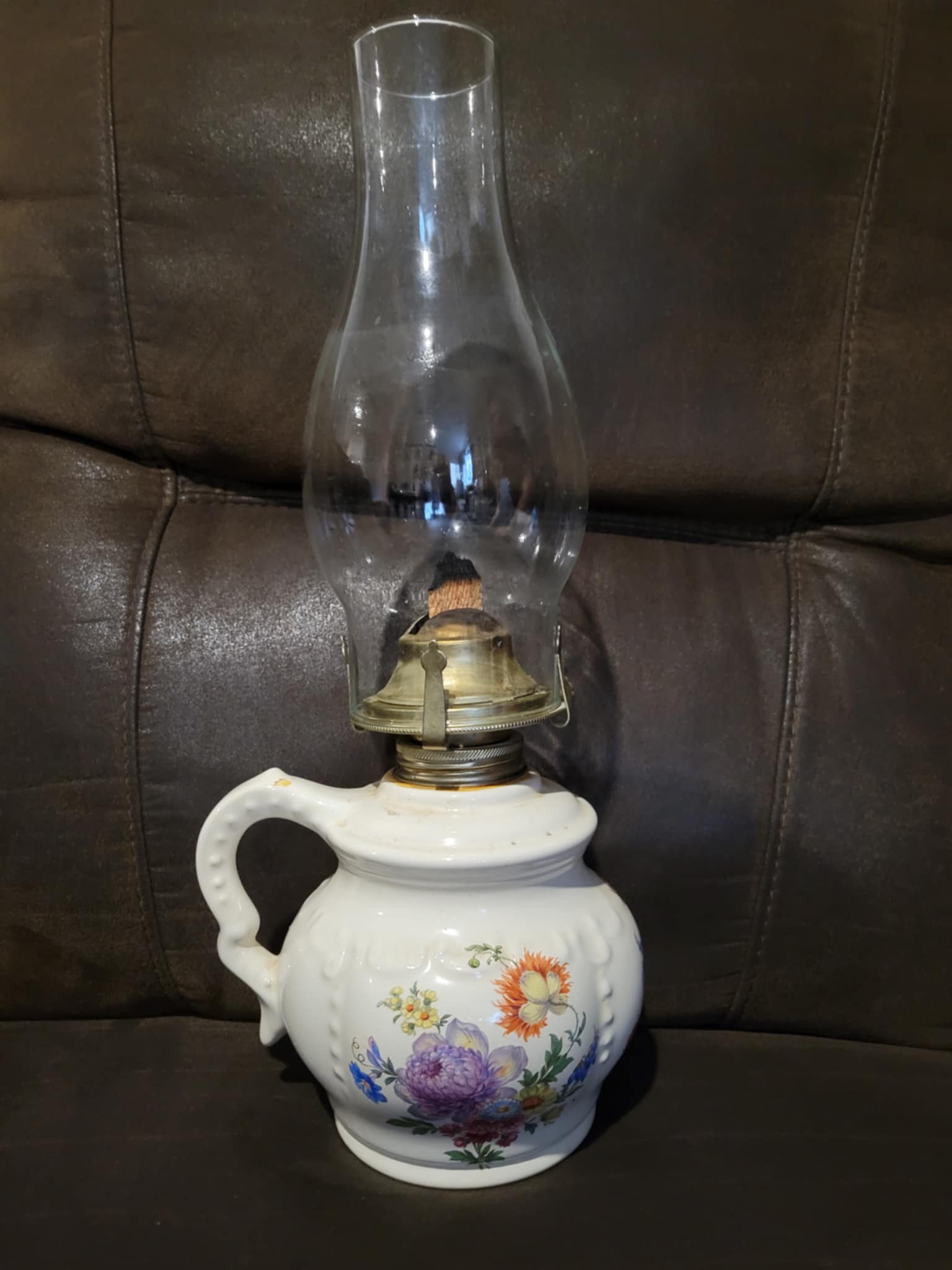 Now the light illuminates more than before
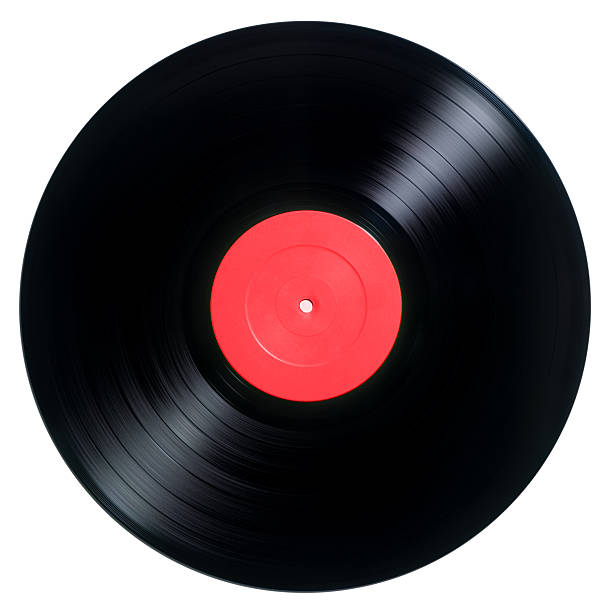 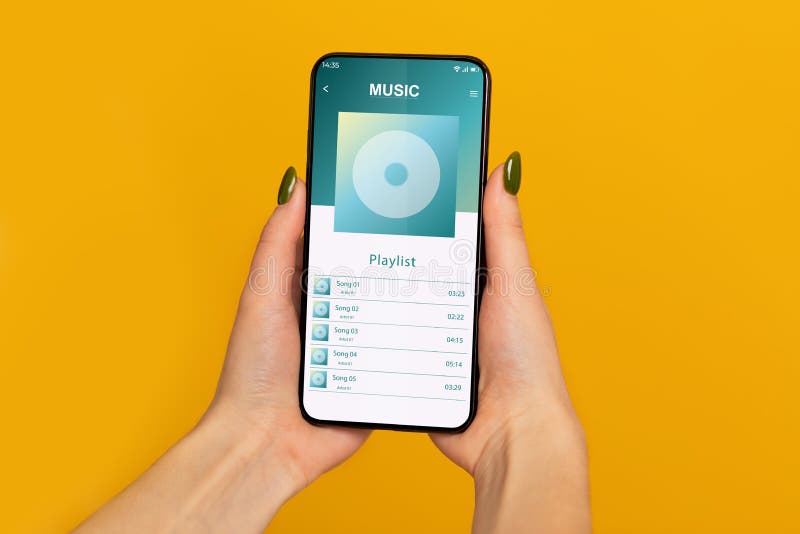 before many things were more expensive.
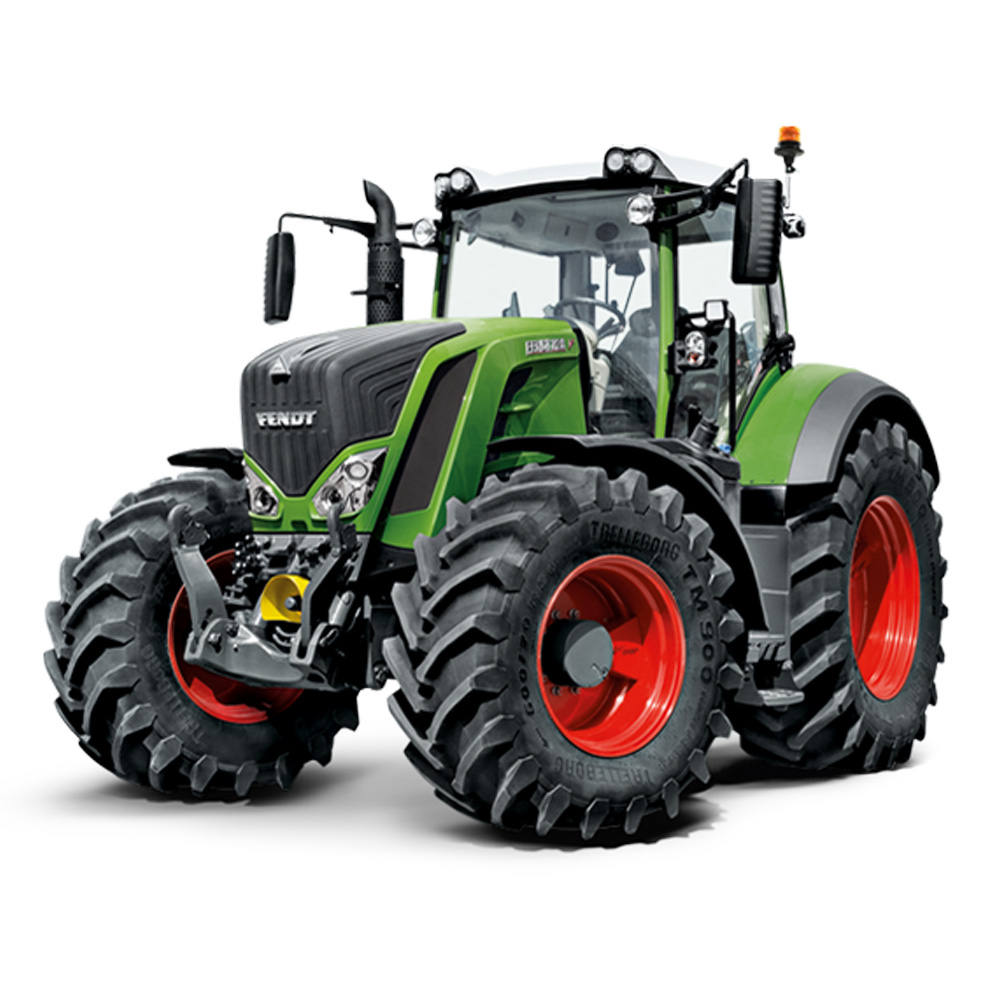 Today, tractors are more efficient.
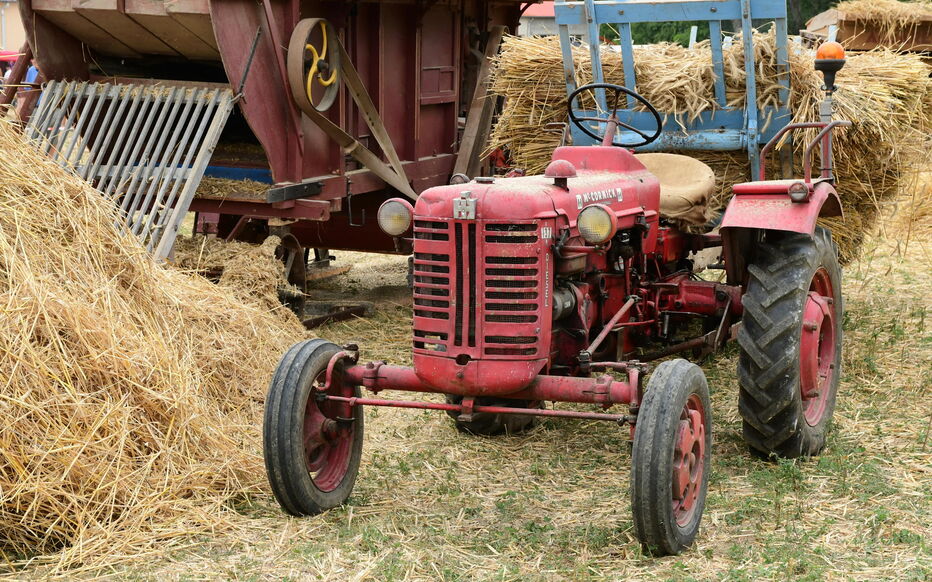 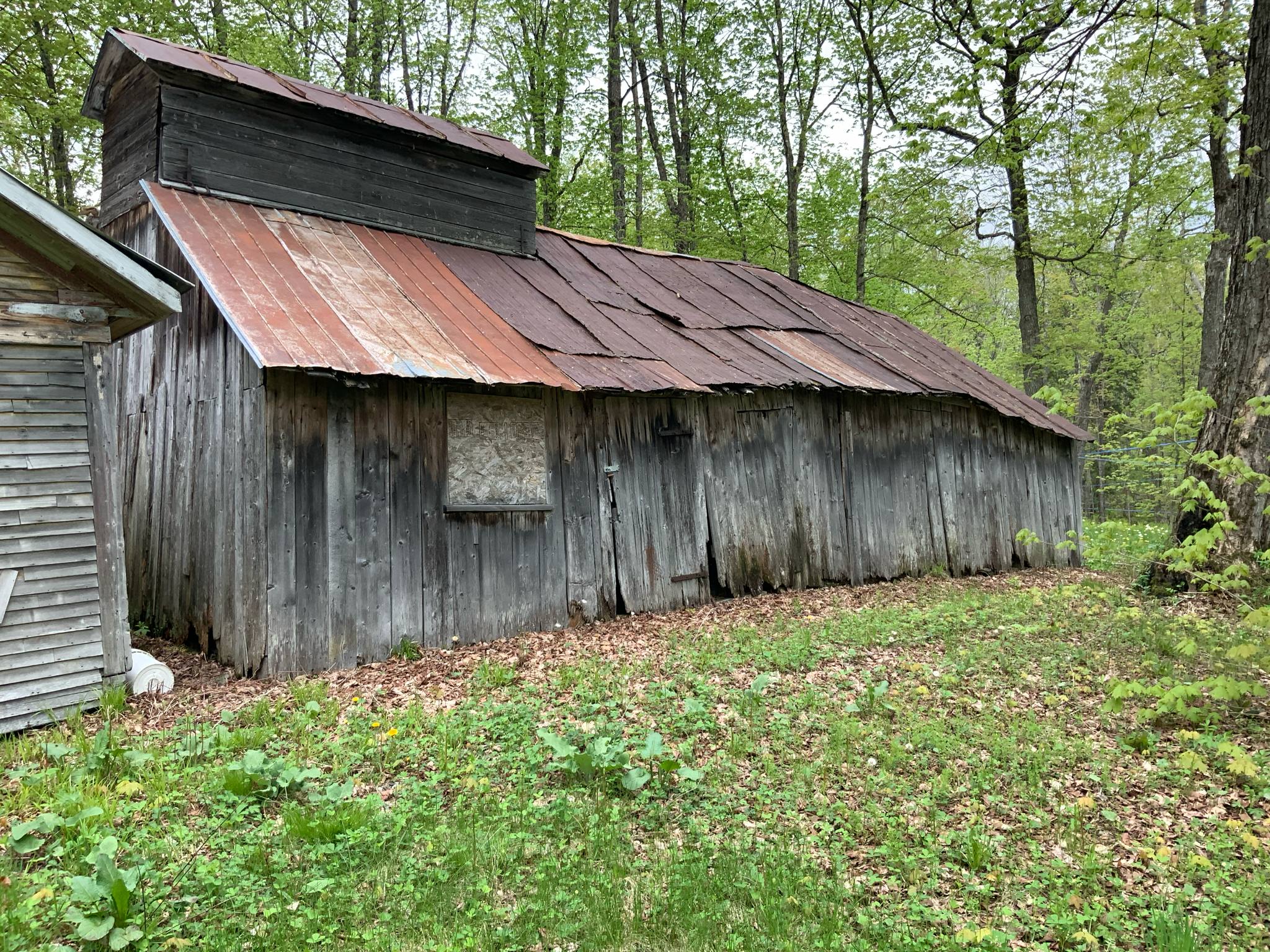 Today the houses are more beautiful.
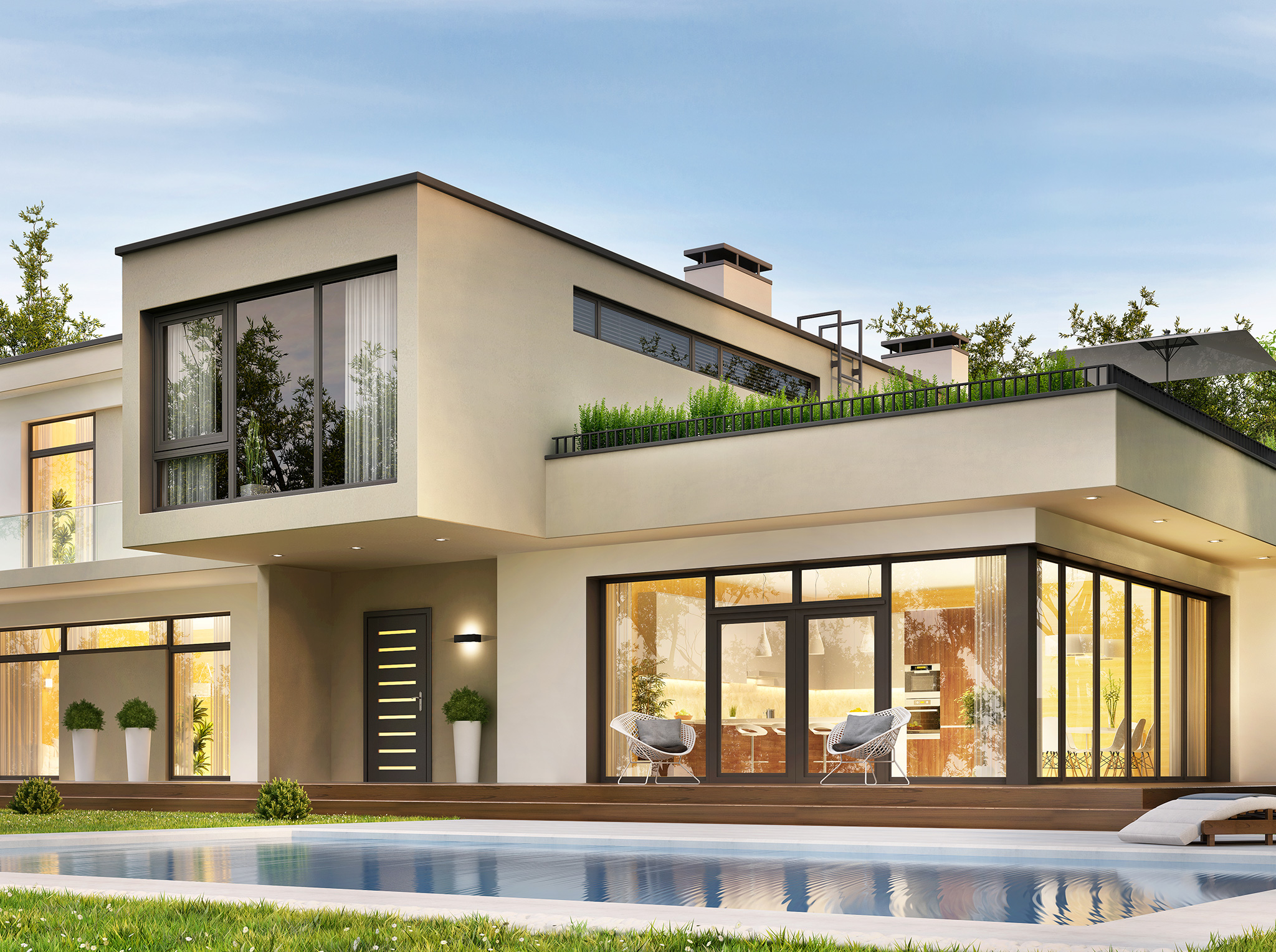